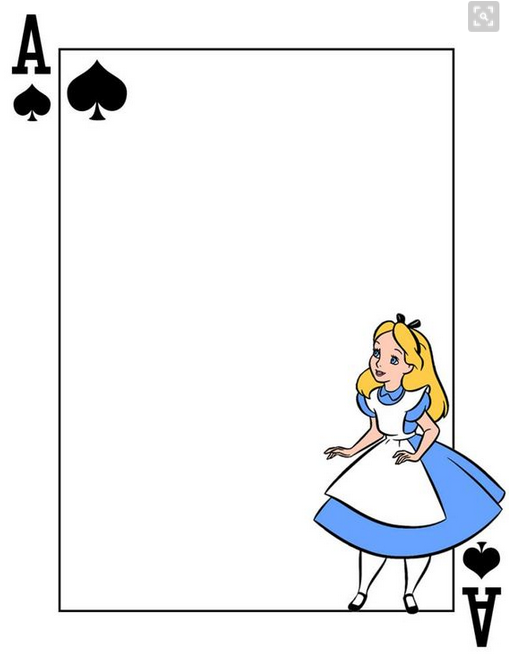 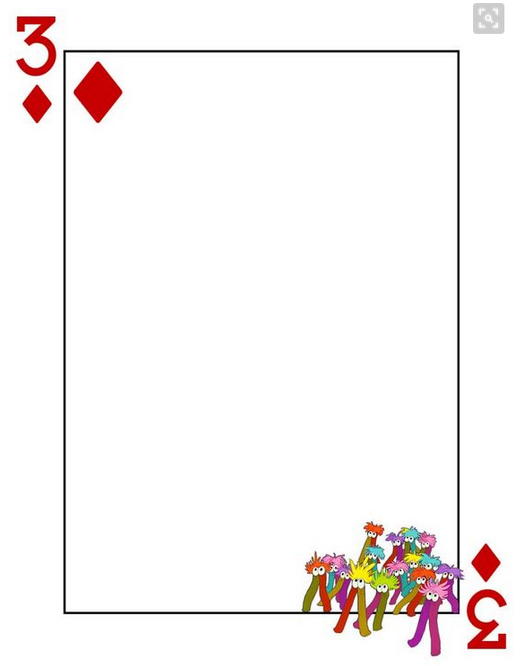 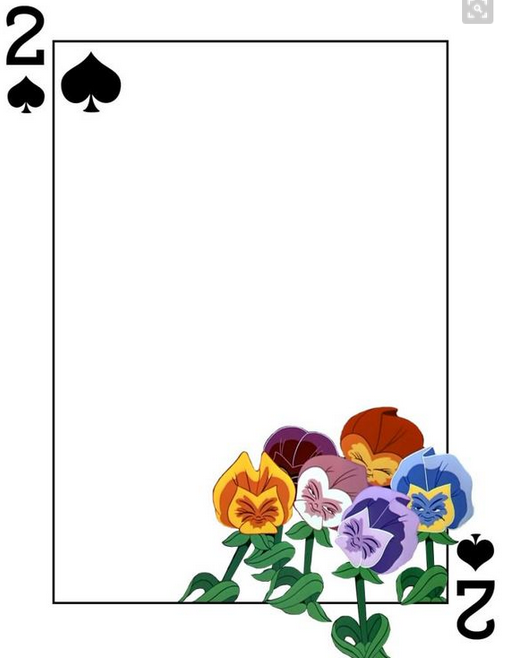 rough
soft
slimy
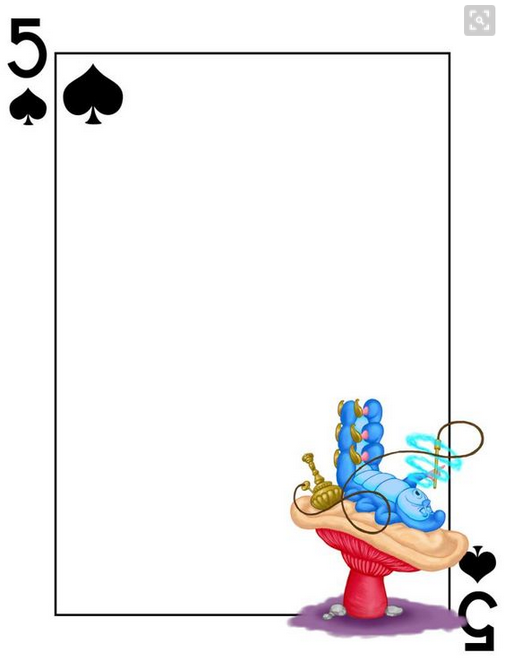 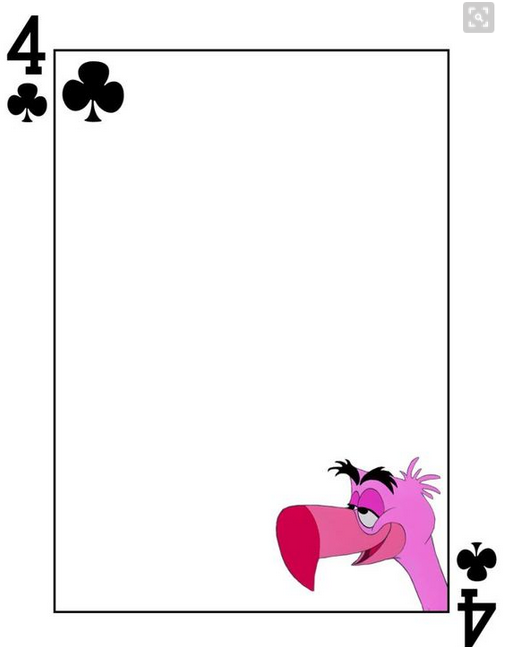 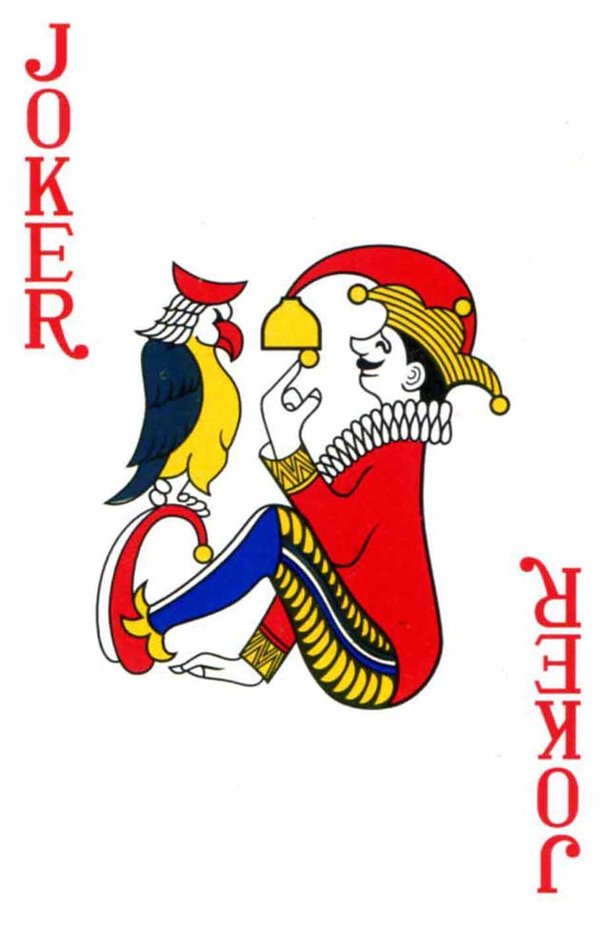 rough
and
dry
smooth
and
soft
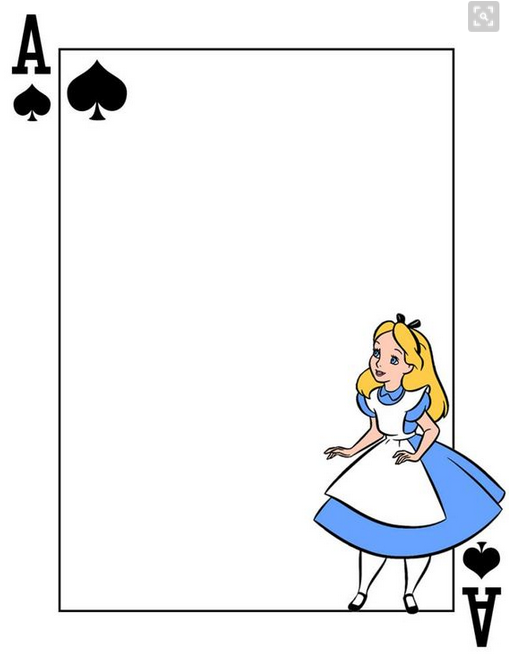 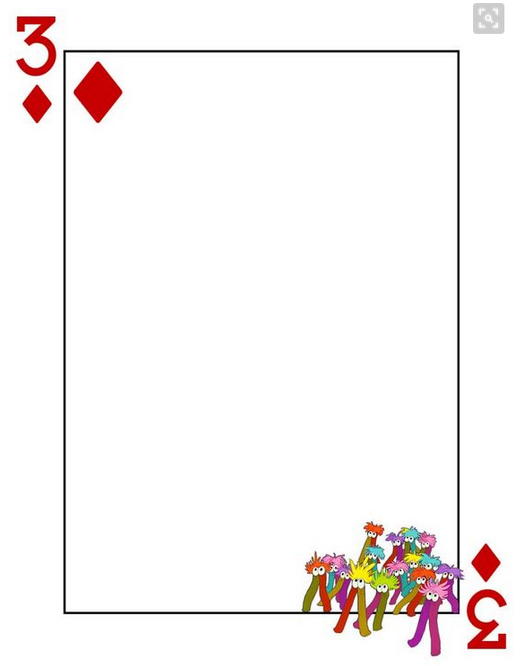 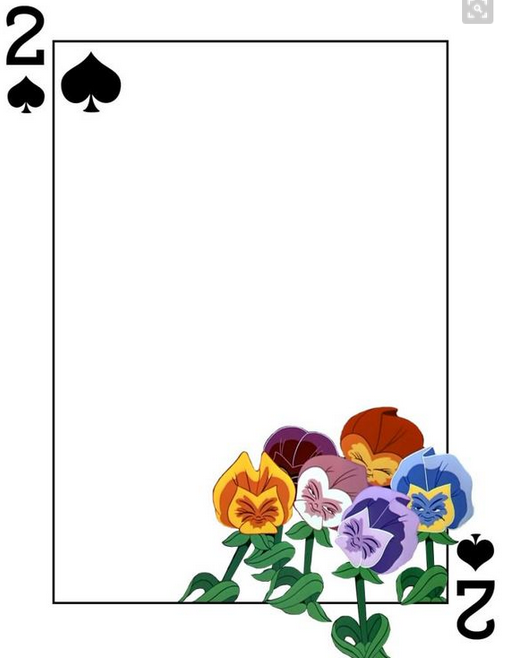 sticky
smooth
wet
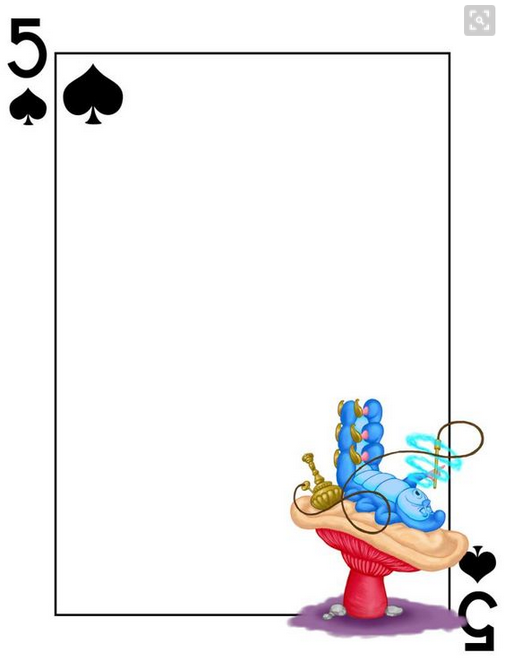 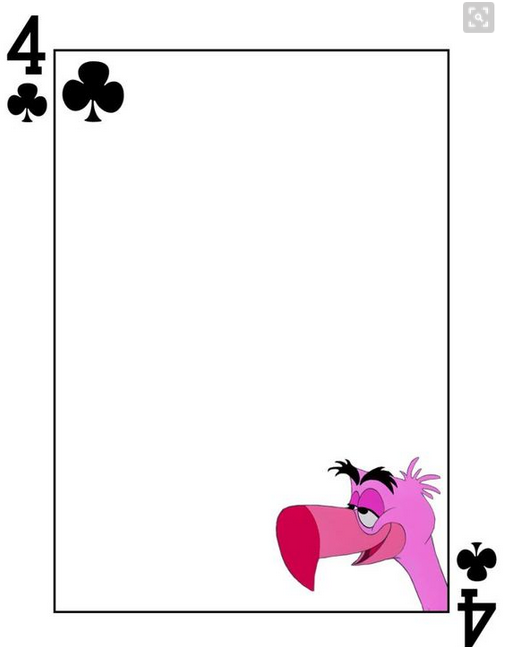 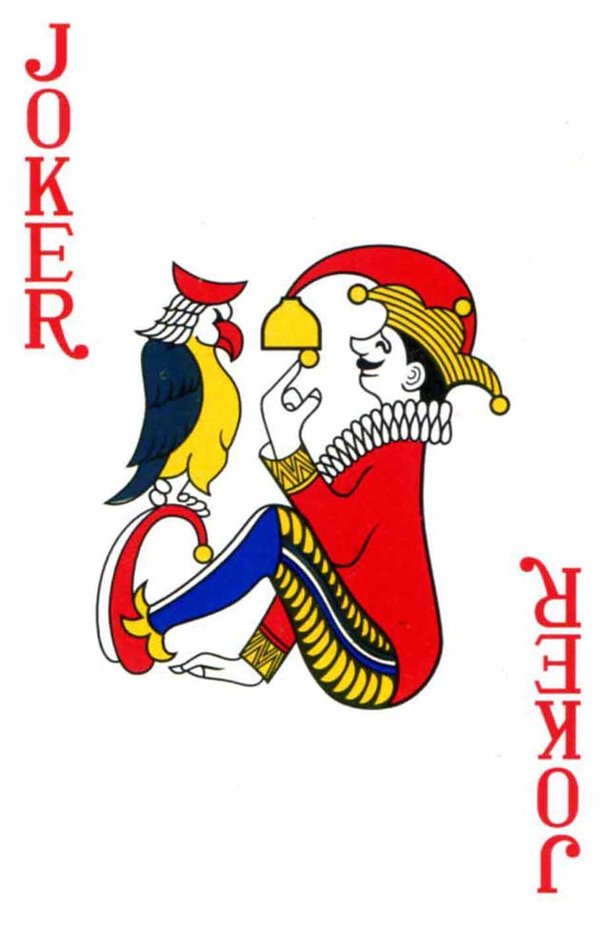 soft 
and
rough
smooth
and
sticky
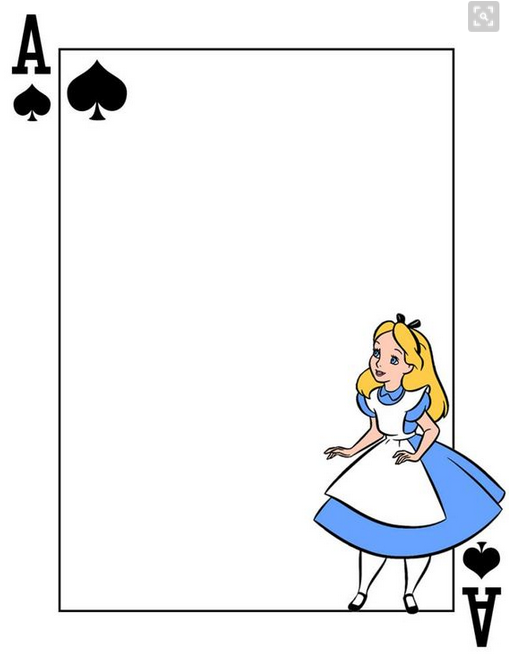 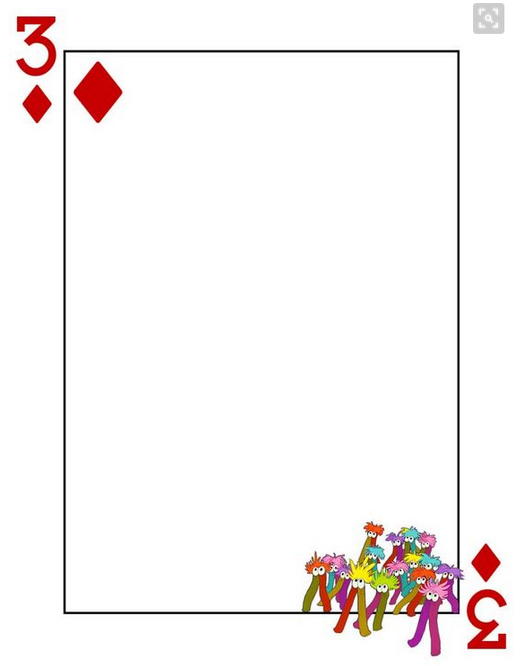 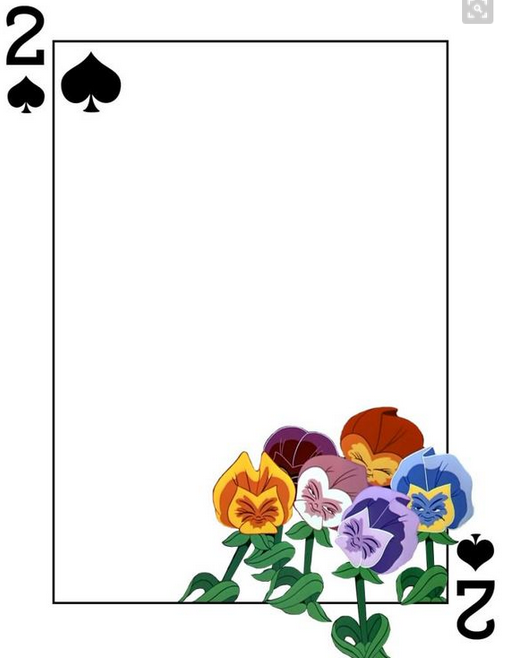 dry
smooth
wet
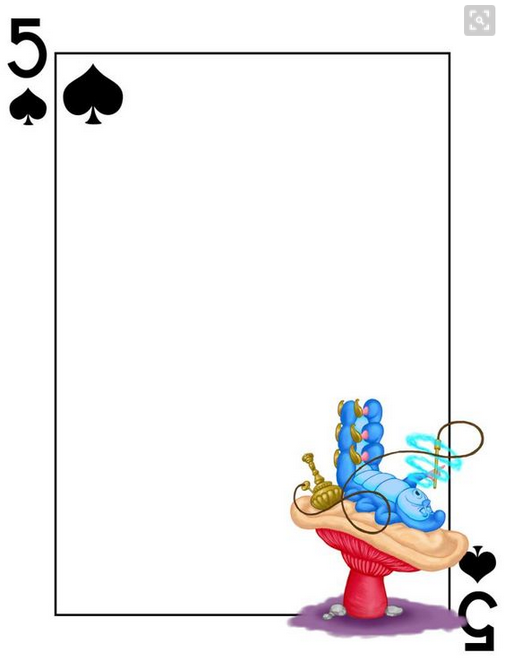 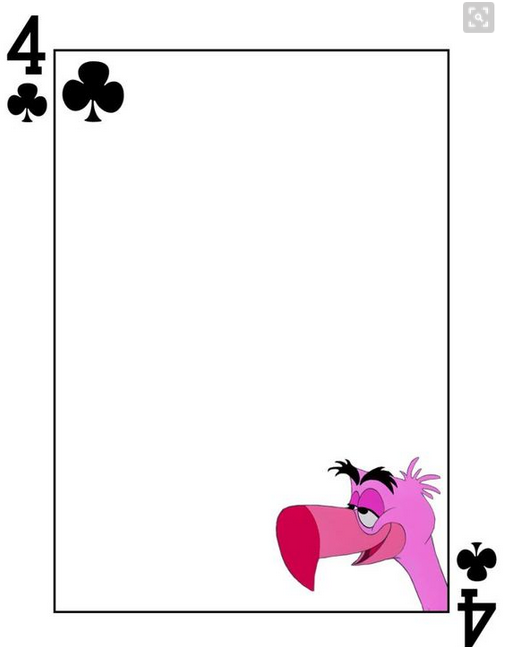 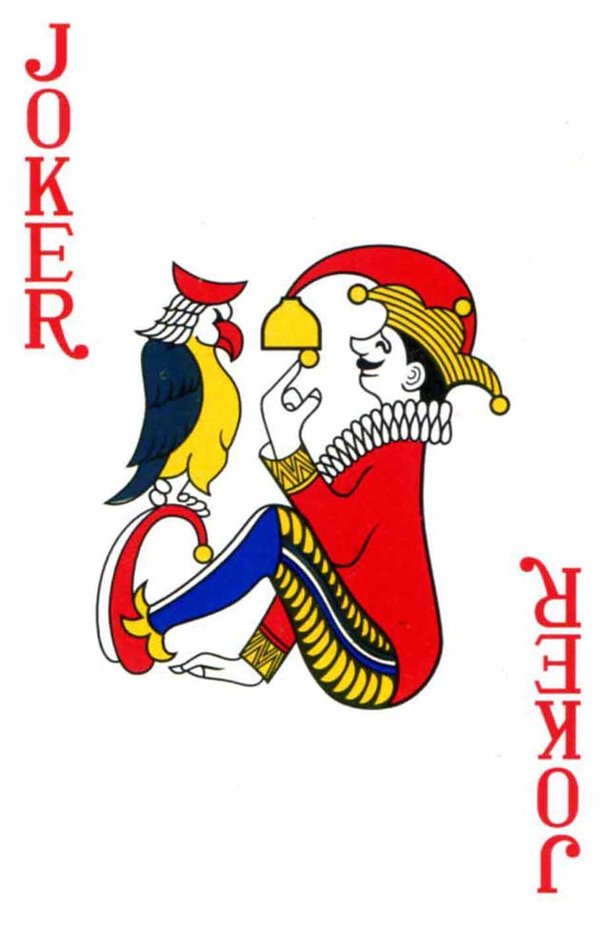 dry 
and
rough
wet
and
sticky
Plush doll
Kitchen sponge
Sandpaper
Water
Sand
Tape
Toy slime
CD